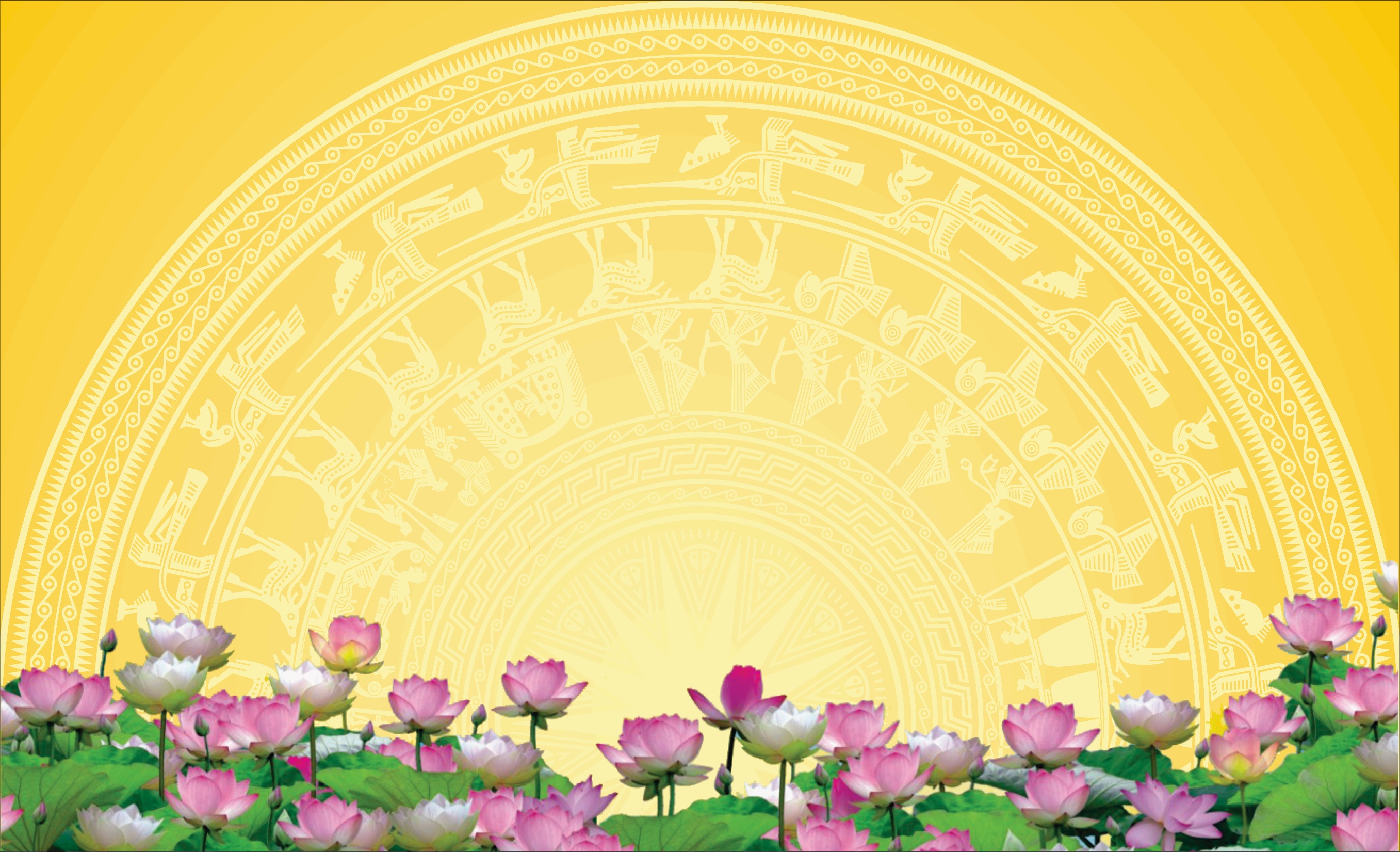 SỞ GD&ĐT BẮC NINH
BÁO CÁO CĐ NÂNG CAO KẾT QUẢ THI TỐT NGHIỆP THPT
MÔN: HÓA HỌC
NĂM HỌC 2022 - 2023
Yên Phong, ngày 17 tháng 5 năm 2023
I- NHỮNG VẤN ĐỀ CHUNG
THỰC 
TRẠNG
[Speaker Notes: Thực trạng:
- Tỉ lệ học sinh chọn môn Hóa để xét ĐH. CĐ/Số học sinh chọn bài thi KHTN có xu hướng giảm (Hiện tại khoảng 35%).
- Học sinh có nhiều lựa chọn phương thức tuyển sinh ĐH, CĐ. Xét học bạ, thi Đánh giá Năng lực, xét IELTS kết hợp học bạ, xét điểm tổng 3 môn.
Một số biện pháp nâng cao kết quả thi TN THPT môn Hóa năm học 2022-2023 mà giáo viên có thể làm được
1. Hiểu đối tượng HS: Số lượng HS chỉ chọn môn Hóa làm môn điều kiện. Những nội dung, chủ đề mà Hs còn yếu, hay quên, …
2. Có kế hoạch giảng dạy chi tiết: Hệ thống nội dung, thời gian thực hiện.
3. Soạn bài đầy đủ, chi tiết: Có phần lí thuyết, câu hỏi, đáp ứng với mục tiêu của bài.
4. Đổi mới phương pháp, tạo hứng thú cho học sinh: Tạo hoạt động để tất cả học sinh đều tham gia được.]
I- NHỮNG VẤN ĐỀ CHUNG
BIỆN PHÁP NÂNG CAO
[Speaker Notes: Thực trạng:
- Tỉ lệ học sinh chọn môn Hóa để xét ĐH. CĐ/Số học sinh chọn bài thi KHTN có xu hướng giảm (Hiện tại khoảng 35%).
- Học sinh có nhiều lựa chọn phương thức tuyển sinh ĐH, CĐ. Xét học bạ, thi Đánh giá Năng lực, xét IELTS kết hợp học bạ, xét điểm tổng 3 môn.
Một số biện pháp nâng cao kết quả thi TN THPT môn Hóa năm học 2022-2023 mà giáo viên có thể làm được
1. Hiểu đối tượng HS: Số lượng HS chỉ chọn môn Hóa làm môn điều kiện. Những nội dung, chủ đề mà Hs còn yếu, hay quên, …
2. Có kế hoạch giảng dạy chi tiết: Hệ thống nội dung, thời gian thực hiện.
3. Soạn bài đầy đủ, chi tiết: Có phần lí thuyết, câu hỏi, đáp ứng với mục tiêu của bài.
4. Đổi mới phương pháp, tạo hứng thú cho học sinh: Tạo hoạt động để tất cả học sinh đều tham gia được.]
II - NỘI DUNG GIẢNG DẠY
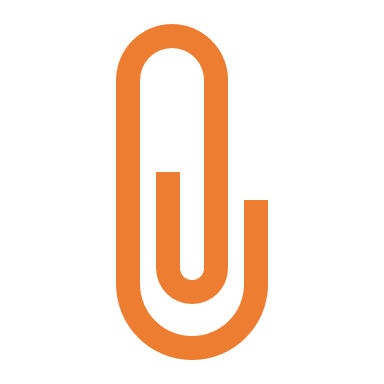 1. Mối liên hệ giữa: CTPT – CTCT – tên gọi
PHẦN HỮU CƠ MỨC ĐỘ 
1,2
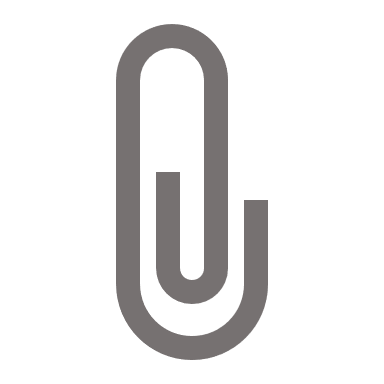 2. Tính chất vật lý
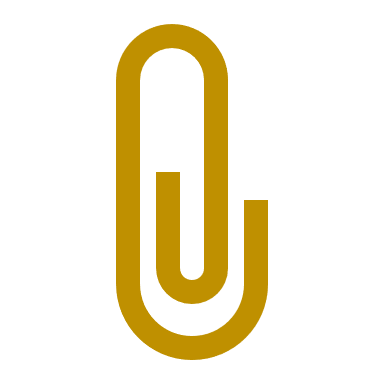 3. Mối liên hệ giữa cấu tạo và tính chất hóa học
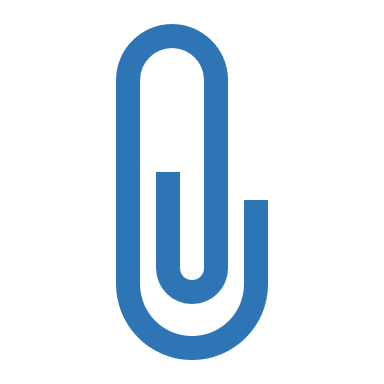 4. Hiện tượng hóa học
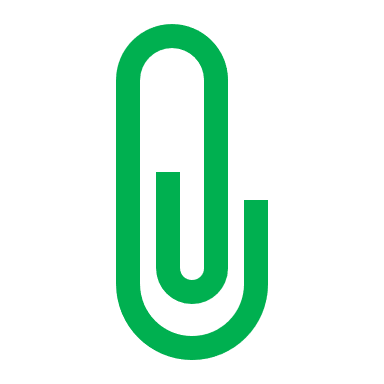 5. Ứng dụng, liên hệ thực tế
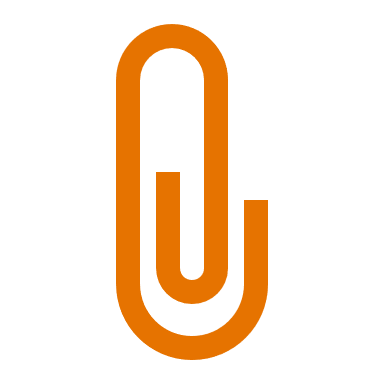 6. Tính toán theo PTHH ( 1 bước đến kết quả)
III. ĐỔI MỚI PHƯƠNG PHÁP
1. Ôn tập hệ thống lí thuyết
- Sơ đồ tư duy.
- Bài tập điền vào chỗ trống.
…
2. Làm bài tập để củng 
cố lí thuyết và rèn kĩ năng.
4. Xen kẽ làm đề thi thử TN, chữa đề thi.
Sử dụng các trang web:
 Kahoot.it; Quizizz.com 
để làm các bài lí thuyết.
-Các bài tập tính toán 1 bước: 
Tạo nhóm học tập cùng giải quyết. 
Gv hỗ trợ.
3. Giao bài tập ở nhà.
Sử dụng các trang web hỗ trợ:
 Azota.vn; Shub classroom
[Speaker Notes: Một số gợi ý cách thức tổ chức, tạo hứng thú trong giờ ôn tập. GV chủ động căn cứ vào đặc điểm, tình hình mà sử dụng cho hợp lí.
1. Ôn tập hệ thống lí thuyết.
Sơ đồ tư duy có thể do GV cùng Hs xây dựng. Với đối tượng HS Khá, Giỏi thì Hs có thể thực hiện. Cho các em báo cáo, thảo luận.
Vận dụng linh hoạt.
- Với câu hỏi lí thuyết: có thể sử dụng các trang web: Kahoot.it; Quizizz.com để tổ chức hoạt động làm bài tập. Tạo hứng thú, lôi cuốn tất cả Hs đều tham gia.
- Với các bài toán 1 bước: Lớp hs chỉ dùng môn Hóa làm điều kiện: Gv chữa minh họa, tạo nhóm học tập để các em đều được làm.
Luôn động viên các em làm bài, tạo không khí vui vẻ, không căng thẳng.
- Giao bài kiểm tra chuyên đề qua các trang web giúp các em chủ động làm bài. Gv dễ dàng biết được Hs nào đã làm, Hs nào chưa làm.
- Làm đề thi thử tốt nghiệp với mức độ 1, 2, 3.
- Với những Hs chọn môn Hóa xét ĐH, CĐ: Giao nhiệm vụ hỗ trợ các bạn, làm thêm các đề thi thử, tham khảo thêm các hình thức học tập trực tuyến trong thời gian ở nhà. Gv động viên Hs sắp xếp thời gian biểu hợp lí, khoa học để học tập hiệu quả.]
IV – THẢO LUẬN – TRAO ĐỔI
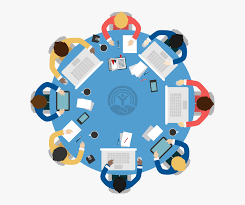 II-Nội dung giảng dạy: Phần Hữu cơ Mức độ 1, 2.
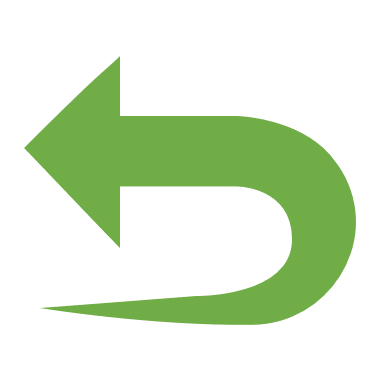 1. Mối liên hệ giữa: Công thức phân tử - Công thức cấu tạo- Tên gọi
Câu 1:(TN 2022) Công thức phân tử của etylamin là
	A. C4H11N	B. CH5N	C. C3H9N		D. C2H7N
Câu 2:(TN 2017) Hợp chất H2NCH2COOH có tên là
A. valin.		B. lysin.		C. alanin. 		D. glyxin.
Câu 3. (TK 2022) Axit panmitic là một axit béo có trong mỡ động vật và dầu cọ. Công thức của axit panmitic là
A. C3H5(OH)3.	B. CH3COOH.	C. C15H31COOH.	D. C17H35 COOH.
[Speaker Notes: Khi soạn các chuyên đề với mục tiêu Hs làm được mức độ 1, 2, Gv cần làm rõ một số vấn đề mà trong đề thi TN THPT thường xuất hiện.
1. Mối liên hệ giữa : Công thức phân tử - Công thức cấu tạo – Tên gọi. Nội dung này thường gặp trong các đề thi TN. Đối tượng Hs nào cũng có thể gặp khó khăn ở nội dung này.]
II-Nội dung giảng dạy: Phần Hữu cơ Mức độ 1, 2.
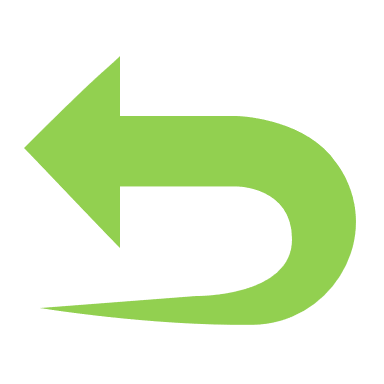 2. Tính chất vật lí (trạng thái, tính tan, ts, ...). Trạng thái tự nhiên.
Câu 1. (TK 2023) Ở điều kiện thường, chất nào sau đây là chất rắn?
A. Đimetylamin.	B. Etylamin.		C. Glyxin.	D. Metylamin.
Câu 2: (TN 2019) Tinh thể chất rắn X không màu, vị ngọt, dễ tan trong nước. X có nhiều trong quả nho chín nên còn gọi là đường nho. Khử chất X bằng H2 thu được chất hữu cơ Y. Tên gọi của X và Y lần lượt làA. glucozơ và sobitol. 			B. fructozơ và sobitol.C. glucozơ và fructozơ. 			D. saccarozơ và glucozơ.
[Speaker Notes: 2. Tính chất vật lí (trạng thái, tính tan, ts, ...). Trạng thái tự nhiên.]
II-Nội dung giảng dạy: Phần Hữu cơ Mức độ 1, 2.
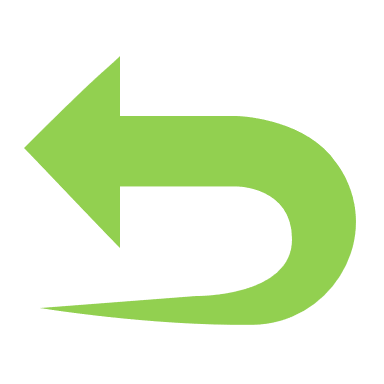 3. Mối liên hệ giữa cấu tạo và tính chất hóa học.
Câu 1: (TN 2022) Đun nóng triglixerit trong dung dịch NaOH dư đến phản ứng hoàn toàn luôn thu được chất nào sau đây?
A. Glixerol	B. Etylen glicol	C. Metanol	D. Etanol
Câu 2: (TK 2021) Cho chất X tác dụng với dung dịch NaOH, thu được CH3COONa và C2H5OH. Chất X là 
A. C2H3COOCH3. 		B. CH3COOC2H5. 	
C. C2H5COOH. 		D. CH3COOH.
[Speaker Notes: 3. Mối liên hệ giữa cấu tạo và tính chất hóa học: Xác định sản phẩm của pư khi biết cấu tạo chất hữu cơ và ngược lại.]
II-Nội dung giảng dạy: Phần Hữu cơ Mức độ 1, 2.
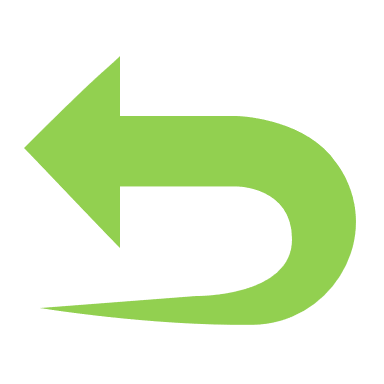 4. Hiện tượng hóa học.
Câu 1. (TN 2022) Dung dịch chất nào sau đây làm quỳ tím chuyển thành màu đỏ?
A. C2H5OH.		B. C3H5(OH)3.	C. CH3COOH.	D. CH3CHO
Câu 2. (TN 2021) Dung dịch chất nào sau đây hòa tan Cu(OH)2, thu được dung dịch có màu xanh lam? 
A. Saccarozơ.		B. Ancol etylic.	
C. Anbumin.		D. Propan–1,3–điol.
[Speaker Notes: Các hiện tượng hóa học: mất màu, đổi màu, tạo kết tủa, sủi bọt khí, phân lớp, ….]
II-Nội dung giảng dạy: Phần Hữu cơ Mức độ 1, 2.
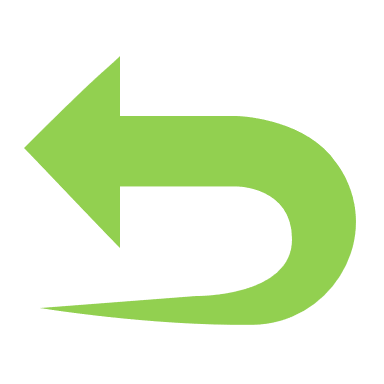 5. Ứng dụng , liên hệ thực tế.
Câu 72.(TN 2022) Cho các phát biểu sau:
(a) Giấm ăn có thể khử được mùi tanh của cá do các amin gây ra.
(b) Glucozơ bị oxi hóa bởi dung dịch AgNO3 trong NH3 đun nóng.
(c) Đun nóng tristearin với dung dịch NaOH sẽ xảy ra phản ứng thủy phân.
(d) Nhỏ vài giọt nước brom vào dung dịch phenol (C6H5OH) xuất hiện kết tủa trắng.
(e) Đồng trùng hợp buta-1,3-đien với acrilonitrin (xúc tác Na) thu được cao su buna-N.Số phát biểu đúng là
A. 3.			B. 5.			C. 2.			D. 4.
II-Nội dung giảng dạy: Phần Hữu cơ Mức độ 1, 2.
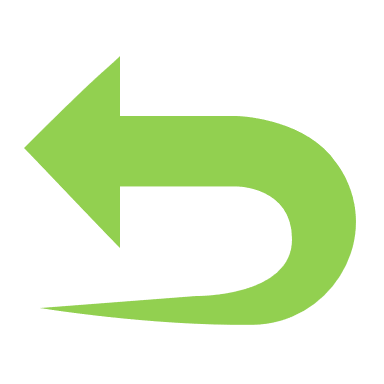 5. Ứng dụng , liên hệ thực tế.
Câu 39. (TK 2022) Cho các phát biểu sau:
(a) Tơ nitron thuộc loại tơ poliamit.
(b) Mỡ động vật, dầu thực vật tan nhiều trong benzen.
(c) Dung dịch lysin làm quỳ tím chuyển sang màu hồng.
(d) Poli(metyl metacrylat) được dùng để chế tạo thuỷ tinh hữu cơ.
(e) Tinh bột được tạo thành trong cây xanh nhờ quá trình quang hợp.
Số phát biểu đúng là
A. 2.			B. 4. 			C. 3.			D. 5.
II-Nội dung giảng dạy: Phần Hữu cơ Mức độ 1, 2.
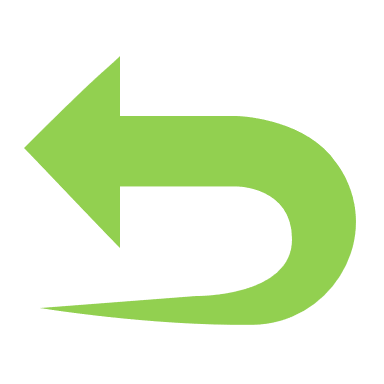 6. Tính toán theo pthh (1 bước đến kết quả).
Câu 1. (TN 2022) Thuỷ phân hoàn toàn m gam metyl axetat bằng dung dịch NaOH đun nóng thu được 8,2 gam muối. Giá trị của m là
A. 6,0.	B. 7,4.			C. 8,2.		D. 8,8.
Câu 2. (TN 2021) Cho 7,12 gam alanin tác dụng hết với dung dịch HCl dư, cô cạn cẩn thận dung dịch sau phản ứng, thu được m gam muối khan. Giá trị của m là
A. 12,55.	B. 10,59.			C. 8,92.		D. 10,04.